Берегите сердце
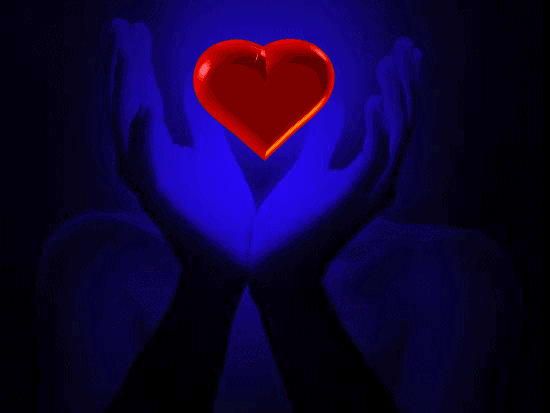 Интерактивная викторина                для учащихся                    7-11 классов
Автор:
Ольга Михайловна Степанова
учитель английского языка 
МБОУ «Цивильская СОШ №1 
имени Героя Советского Союза М.В. Силантьева»
города Цивильск Чувашской Республики
2018
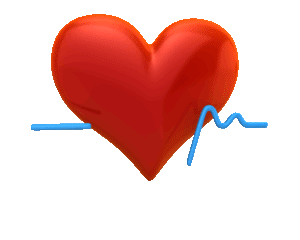 «Тук-тук-тук! Тук-тук-тук!» –
Каждый слышит этот стук.
Вправо-влево не гляди –
Я живу в твоей груди.
Нет ни сна мне, ни покоя.
Знают все, что я такое:
В ______любви и счастья дверца –
Человеческое сердце!
мир
В груди у каждого из нас
И день, и ночь, и всякий час
Мотор стучит чудесный.
Конечно, вам известный.
Оно, как маленький насос,
Совсем не в шутку, а всерьёз
Качает __________ , качает
И устали не знает.
кровь
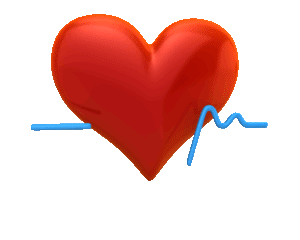 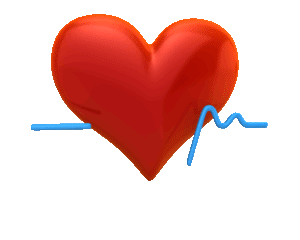 хозяин
В сердце много комнат,
Это словно дом,
Чем же оно полно,
Кто ___________ в нем?
Сердце словно каменным
Может твердым быть,
Или ярким пламенем
Зажигать других.
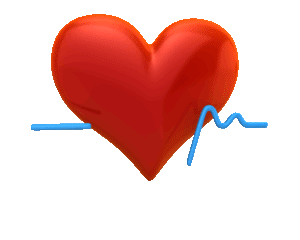 Может сердце хрупким быть,
Как весной цветок,
Его сложно вылечить,
Повредить – легко.
Если сердце чистое,
Там живет Христос,
Если же завистливо –
Здесь уже ___________.
вопрос
Сердце такое ранимое!
Чуть что и бросается в дрожь!
Берегите его, любимого,
От слов, что как острый _______ …
нож
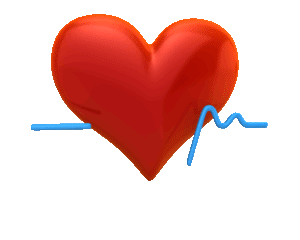 Наше сердце, как цветочек нежный,
Тот, что расцветает лишь в любви!
Так важны ему души ___________ ,
Чтобы жемчугом сиять внутри!
одежды
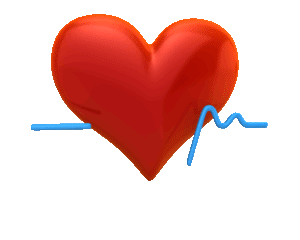 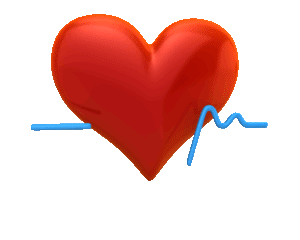 Ты твори добро всегда и всюду:
Ближнему, чужому - всем  подряд!
Приготовь сердечко встретить __________ ,
О котором все заговорят!
чудо
источник
Берегите сердце – наш ___________ 
Склонностей, желанья и идей.
Чтобы оставаться непорочным,
Становитесь чище и мудрей.
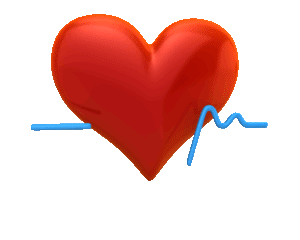 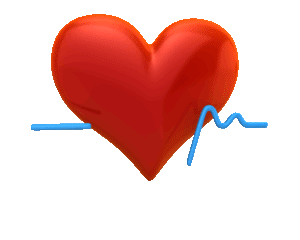 Берегите сердце от обмана.
Проверяйте сердце, как врачи, 
Чтобы повреждения и __________ 
Вовремя и правильно лечить.
раны
Берегите сердце! Проверяйте,
Чтобы пульс размеренно стучал.
Обновляйте сердце! Обновляйте,
Чтоб переливалось, как _____________.
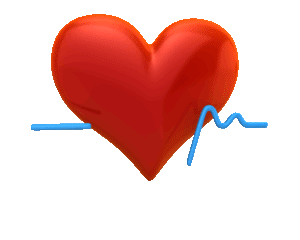 кристалл
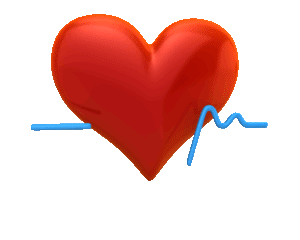 Не разрешайте Сердцу тосковать,
Не создавайте в Сердце перебоев,
Не позволяйте Сердце заковать,
Его вы с нежностью наполните ______________ !
Любовью
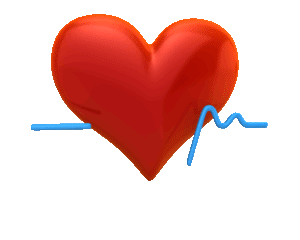 Пускай Оно стучит в такт всей Вселенной,
Свободно бьется                                         пусть оно в груди.
Пусть Сердце излучает  _________ 
Нетленный
И будет указателем в Пути!
Свет
Не разрешайте Сердцу перегрузки,
Хрусталь со временем так ярко не сияет,
И если ______________ сосуда узко,
То Свет в него совсем не попадает.
горлышко
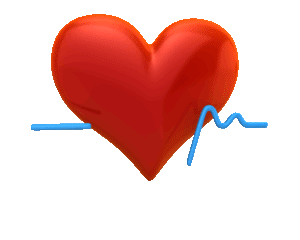 сосуд
Священный свой  __________ 
в Любви храните!
И Радостью Его вы начищайте.
Печалью Сердце не обремените,
Туманности в Него не напускайте.
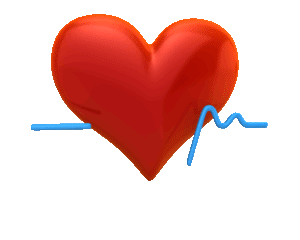 Не хвастайтесь                    Божественным сосудом
Храните в чистоте и берегите,
Не уроните никаким поступком,
Как Бога ___________ в груди Его носите!
часть
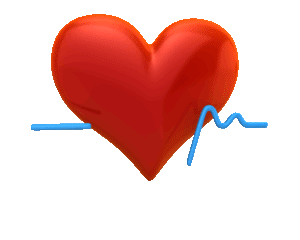 Берегите сердце
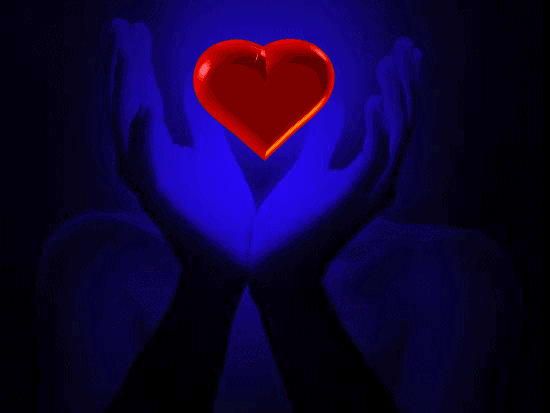 Олень
Источник: 
Гайдаева А Берегите сердце http://blagowestie.de/берегите-сердце-больше-чем-что-либо-бо/
 Лощинина Л Берегите сердце как священный сосуд https://www.proza.ru/2012/11/07/1222 
Ефимов И Берегите сердце https://www.stihi.ru/2015/05/29/1305 
Мисевич О Сердцк – как цветок https://www.stihi.ru/2015/06/10/3587

Изображения взяты на сайте    http://yandex.ru 	
Условия использования сайта https://yandex.ru/legal/fotki_termsofuse/